LBNF – Long Baseline Neutrino FacilityDepartment of Particle Physics DivisionDecay Pipe Concrete Shielding – Placing Sequence
Supervisors: Tracy K Lundin, Thomas J Hamernik
Presenter: Lisa Favilli
2014 CNI-ISSNAF Internship Final Presentation 
December, 11th, 2014
What is the LBNF?
The Long-Baseline Neutrino Facility (LBNF) is designed to send neutrinos straight through the earth from Batavia, Illinois, to Lead, South Dakota. It will include a beamline to create the neutrinos and a near and far detector to detect them for physics studies.
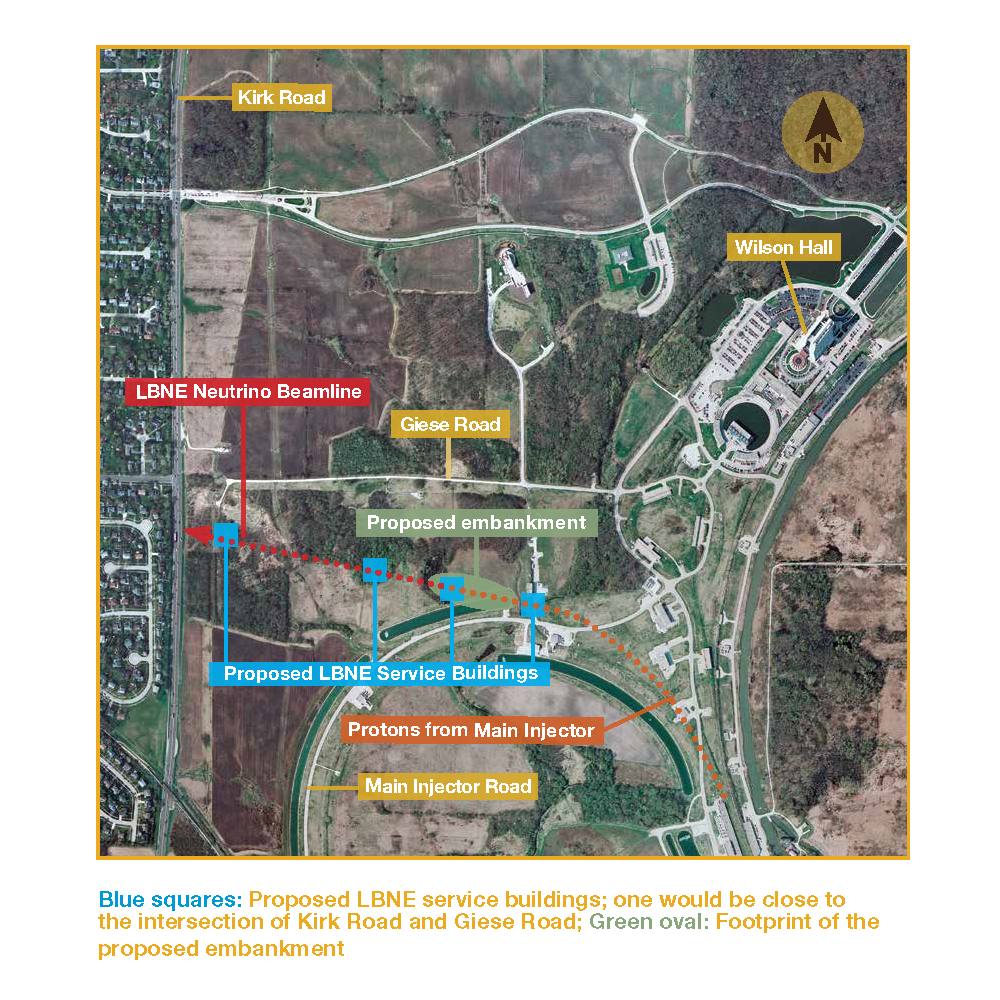 The scientists make the neutrino beam in a three-step process:





Using the Fermilab’s main injector accelerator as a proton source, they extract the proton beam and smash it into a target.
The protons interactions with the protons and neutrons in the target material produce new, short-life particles as pions and kaons.
These particles travel a short distance trough a decay pipe, and as they do, a good fraction of them decays into neutrinos that continue on in the same direction, forming a neutrino beam.
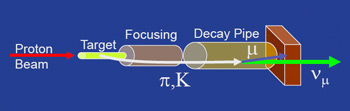 2
Lisa Favilli | Project of the Decay Pipe Concrete Shielding - 2014 CNI - ISSNAF Internship
12/11/2014
What is the Decay Pipe Shielding?
The decay pipe is the part of the beamline in which 
the protons and neutrons decay into neutrinos.
The project would require the construction of three buildings, a 52-foot-high hill made of compacted soil and a 680-foot long tunnel. This tunnel is the Decay Pipe (DP), placed between the Absorber Hall and the Target Hall complex.
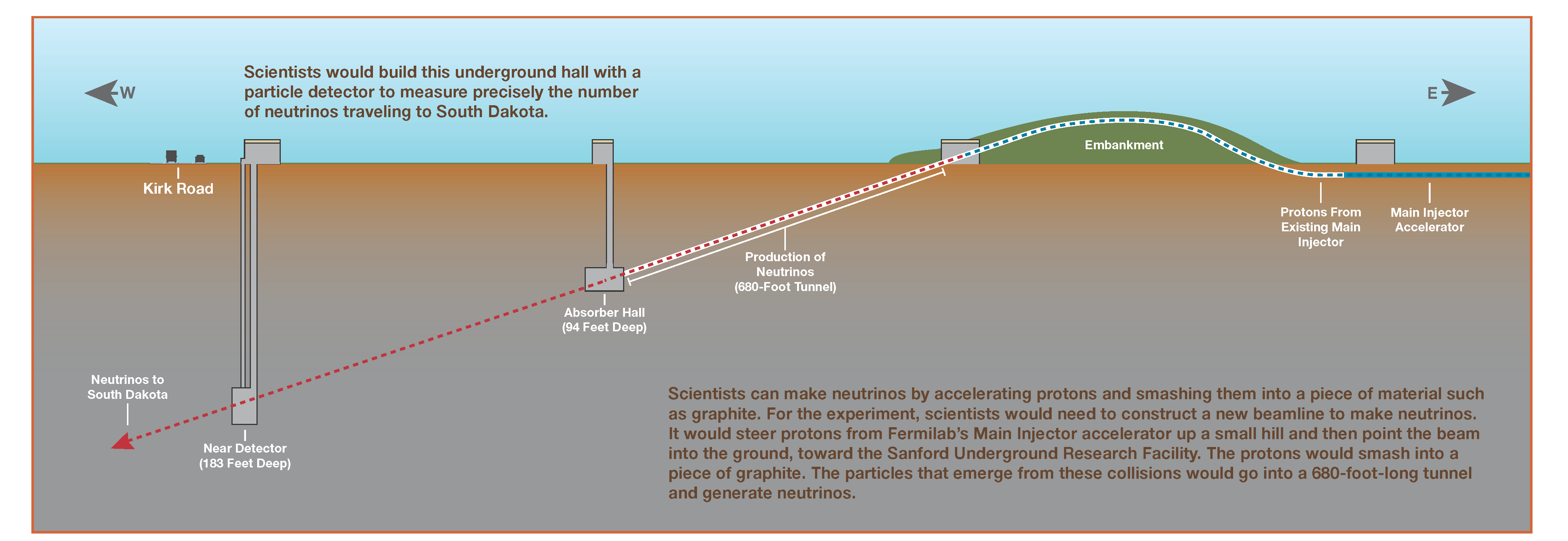 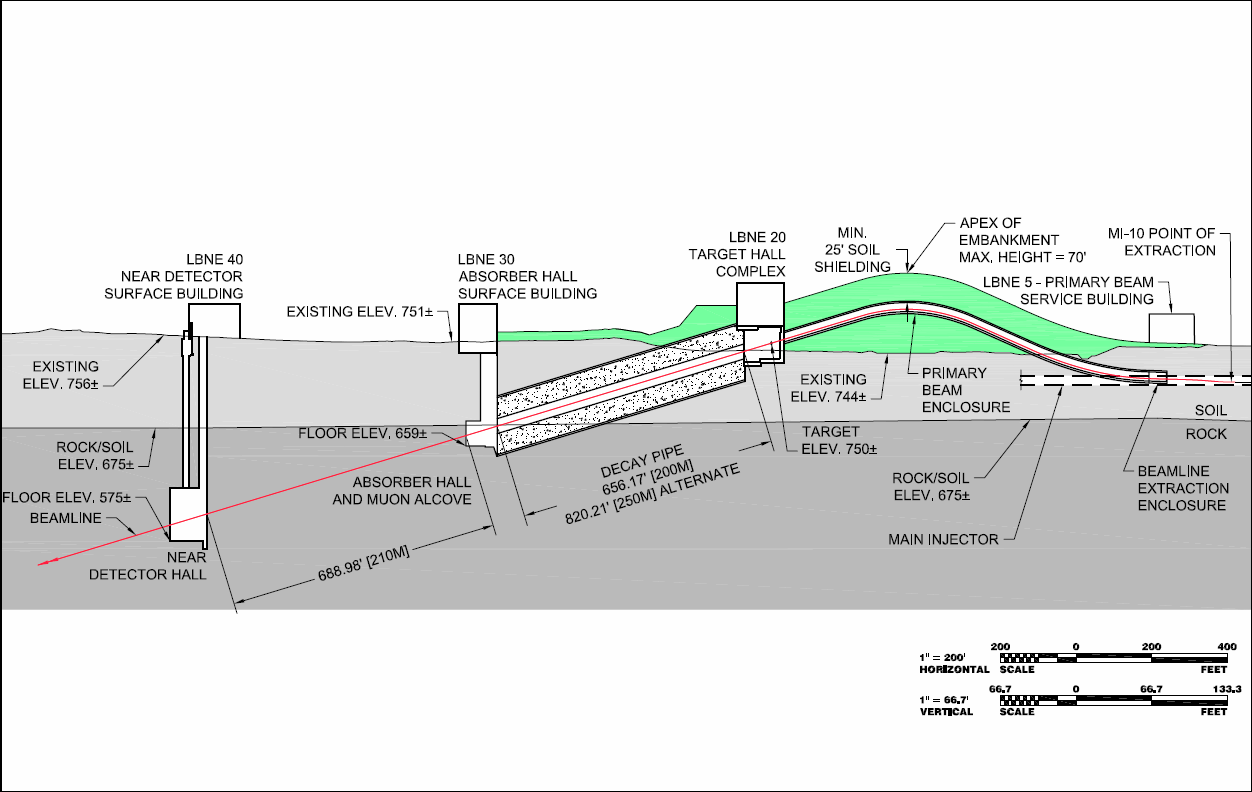 This process releases radiation, 
which need to be shielded.
The area of concern is the design of a concrete structure 
with the role to shield the radiation.
3
Lisa Favilli | Project of the Decay Pipe Concrete Shielding - 2014 CNI - ISSNAF Internship
12/11/2014
Decay Pipe Concrete Shielding – About material
DENSITY
EFFICIENCY 
OF SHIELDING
GEOMETRY
CONCRETE IS A HIGH DENSITY MATERIAL
5.6 m RADIUS
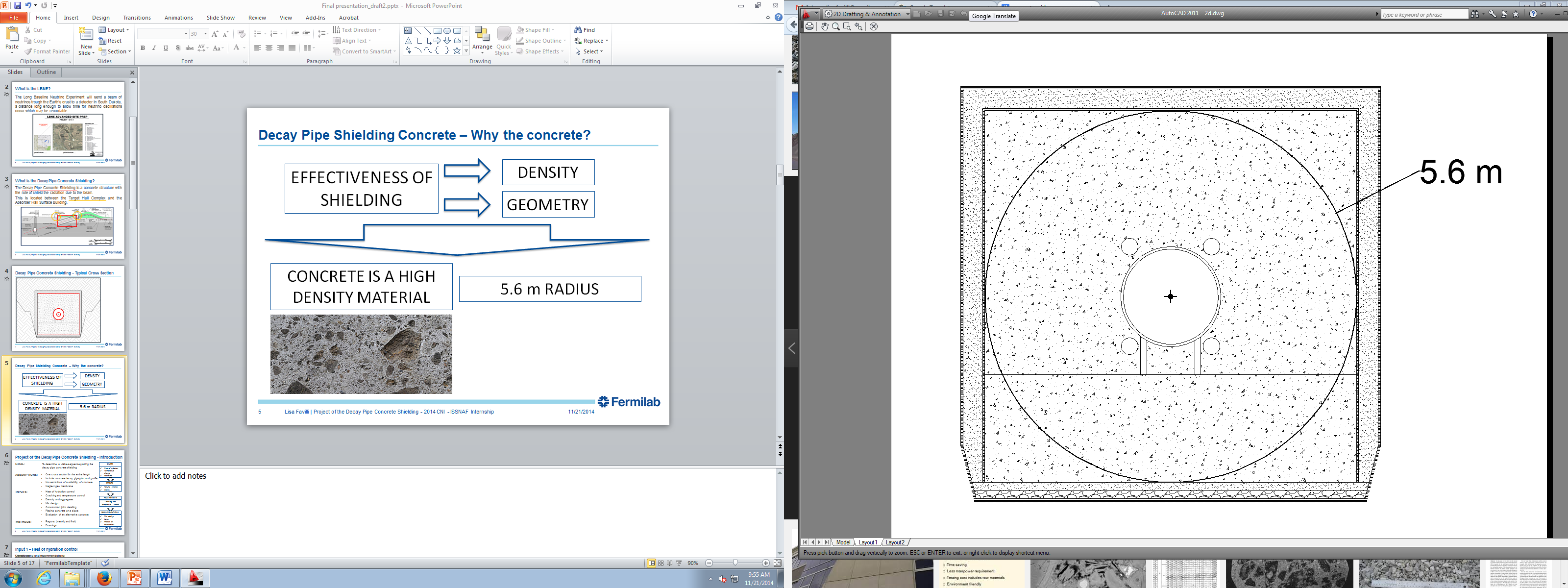 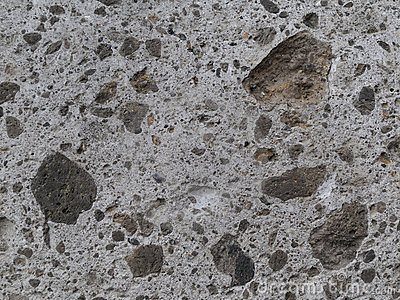 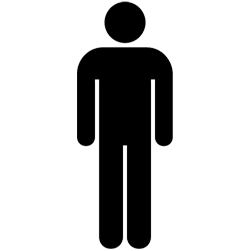 THE DP CONCRETE SHIELDING IS A MASS CONCRETE
4
Lisa Favilli | Project of the Decay Pipe Concrete Shielding - 2014 CNI - ISSNAF Internship
12/11/2014
Decay Pipe Concrete Shielding – Typical Cross Section
COMPACTED 
BACKFILL SOILS
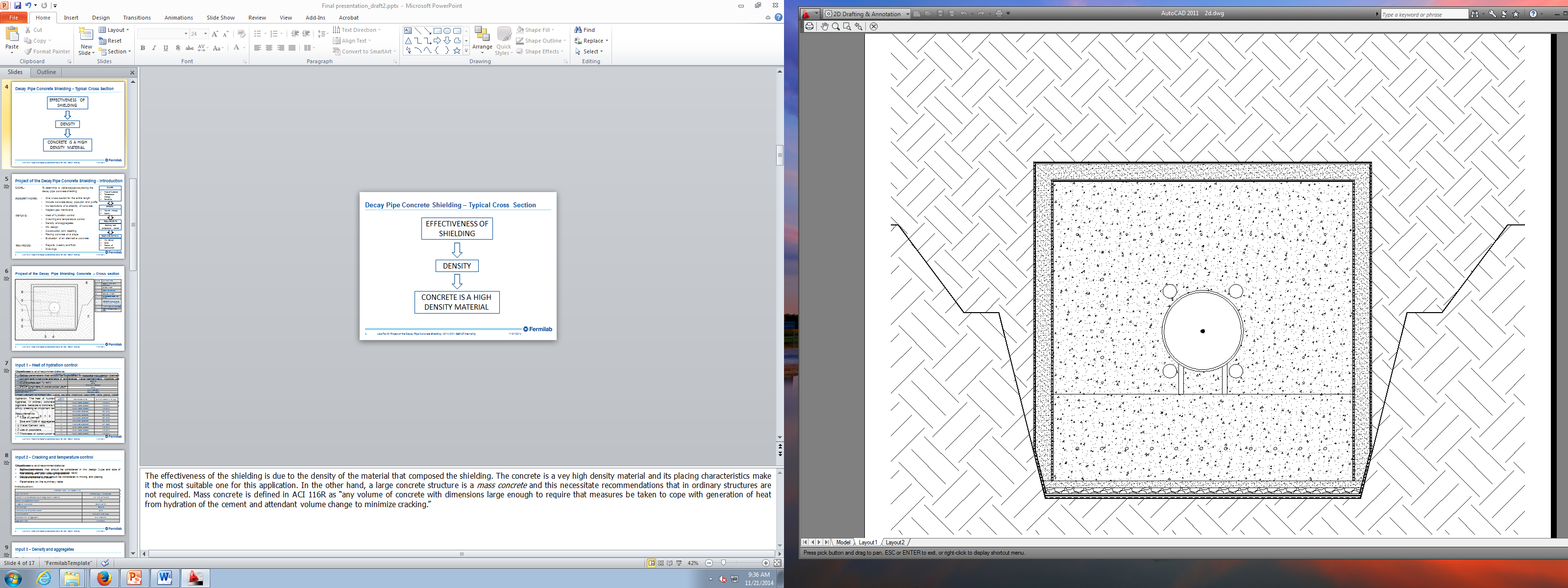 CONCRETE 
SHIELDING
SAND LAYER
CENTER OF THE BEAM
15.5 m (51 ft)
DECAY PIPE
IN SITU SOILS 
AND ROCK
15.5 m (51 ft)
GEOMEMBRANE
GRAVEL LAYER
5
Lisa Favilli | Project of the Decay Pipe Concrete Shielding - 2014 CNI - ISSNAF Internship
12/11/2014
Decay Pipe Concrete Shielding – The Goal
NON-HORIZONTAL
PLACING PLAN
RADIATION SHIELDING
DENSITY
GEOMETRY
MASS CONCRETE
HEAT OF HYDRATION
+
LOW EXTERNAL TEMPERATURE
DIFFERENT COOLING BETWEEN INTERIOR AND EXTERNAL SURFACES
VOLUME CHANGES
RESTRAINTS
+
+
SEGREGATION
CRACKS
FAILURE OF THE SHIELDING
GOAL: DEFINE A VIABLE SEQUENCE FOR PLACING THE SHIELDING, TAKING MEASURES TO CONTROL THE HEAT OF HYDRATION AND TO PLACE AT A 10 % SLOPE
6
Lisa Favilli | Project of the Decay Pipe Concrete Shielding - 2014 CNI - ISSNAF Internship
12/11/2014
Project of the Decay Pipe Concrete Shielding - Summary
GOAL
TO DETERMINE A VIABLE SEQUENCE PLACING THE DECAY PIPE CONCRETE SHIELDING
METHODS
ASSUMPTIONS
INTERCONNECTED ASPECTS
REPORT
HEAT OF HYDRATION CONTROL
ONE CROSS SECTION FOR THE ENTIRE LENGTH
NO RESTRICTIONS ON THE AVAILABILITY OF CONCRETE
DRAWINGS
CRACKING AND TEMPERATURE CONTROL
THE GEOMEMBRANE IS NOT CONSIDERED IN THIS EFFORT
CONCRETE MASS PROPERTIES
THE PLACING PLAN IS A 10% SLOPE
CONCRETE COMPOSITION PROPERTIES
VOLUME CHANGES CONTROL AND JOINTS CONSTRUCTION
TO USE AN ORDINARY PORTLAND CONCRETE
DEFINITION OF THE PHASES OF PLACING
EVALUATION OF AN ALTERNATIVE CONCRETE
7
Lisa Favilli | Project of the Decay Pipe Concrete Shielding - 2014 CNI - ISSNAF Internship
12/11/2014
Project of the Decay Pipe Concrete Shielding – Report
REPORT: the document that contains suggestions and recommendations regarding materials and phases of construction.
Elements composing 
each aspect
PARAMETERS
Needs of the project
REQUIREMENTS
How to reach the 
needs of the project.
RECOMMENDATIONS
8
Lisa Favilli | Project of the Decay Pipe Concrete Shielding - 2014 CNI - ISSNAF Internship
12/11/2014
Heat of hydration control
PARAMETERS
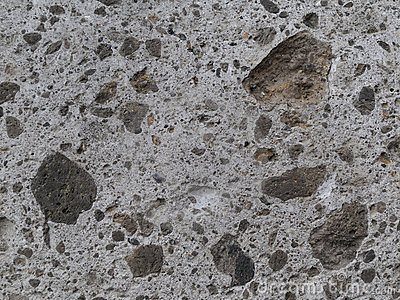 REQUIREMENTS
RECOMMENDATIONS
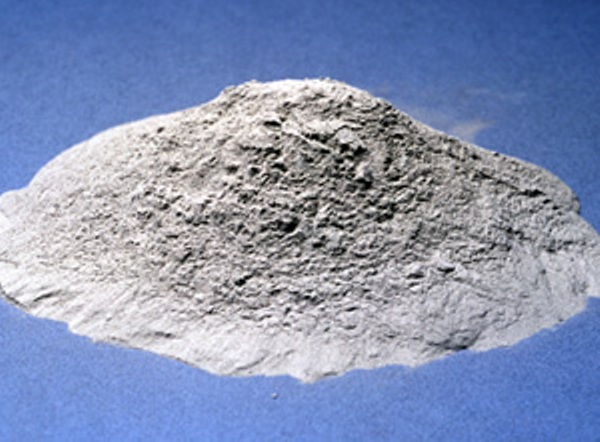 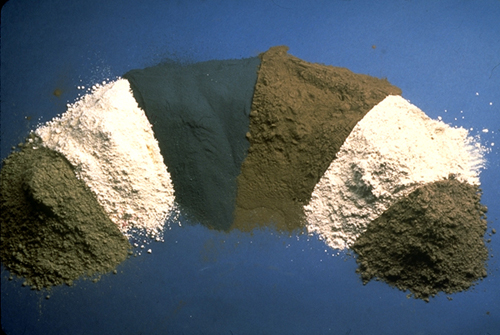 TO HAVE LOW  HEAT OF HYDRATION
LOW HEAT OF HYDRATION
PORTLAND TYPE II
CEMENT TYPE
POZZOLAN TYPE
CEMENTITIOUS PROPERTIES
CLASS C
POZZOLAN PERCENT
MEDIUM - HIGH
35 %
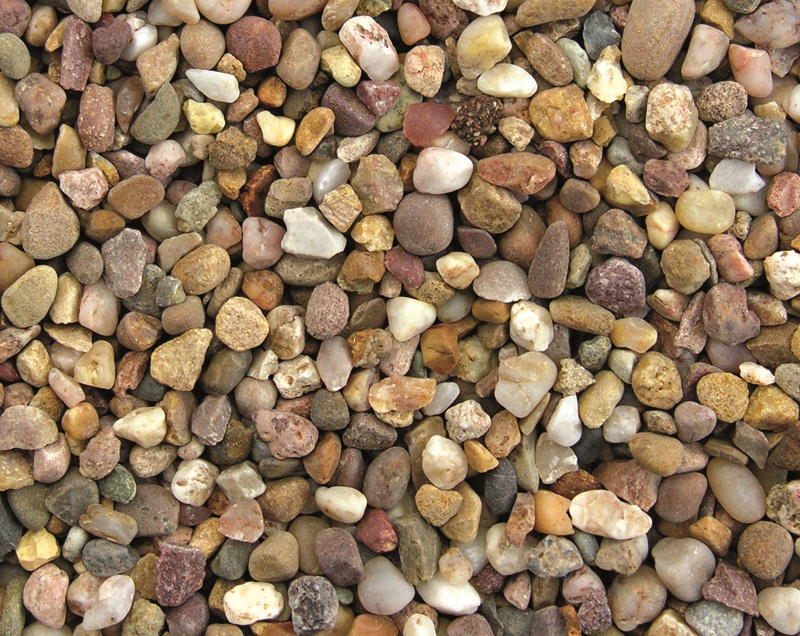 CEMENT CONTENT
LOW
240 kg/m3 (405 lb/cy)
NATURAL COARSE VOL.
HIGH
82 %
AGGREGATES TYPE
RECOMMENDED FOR  MC
CRUSHED
AGGREGATES SIZE
IMPROVE WORKABILITY
3 in. - 4 in. (80 mm-100 mm)
WATER/CEMENT RATIO
LOW CONTENT
0.20
9
Lisa Favilli | Project of the Decay Pipe Concrete Shielding - 2014 CNI - ISSNAF Internship
12/11/2014
Cracking and temperature control
PARAMETERS
REQUIREMENTS
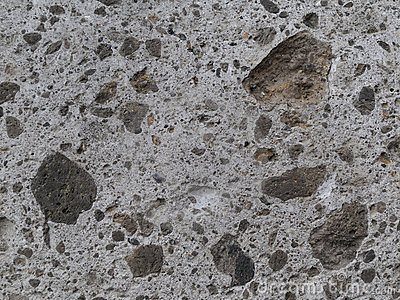 RECOMMENDATIONS
TO CONTROL CRACKING AND TEMPERATURE
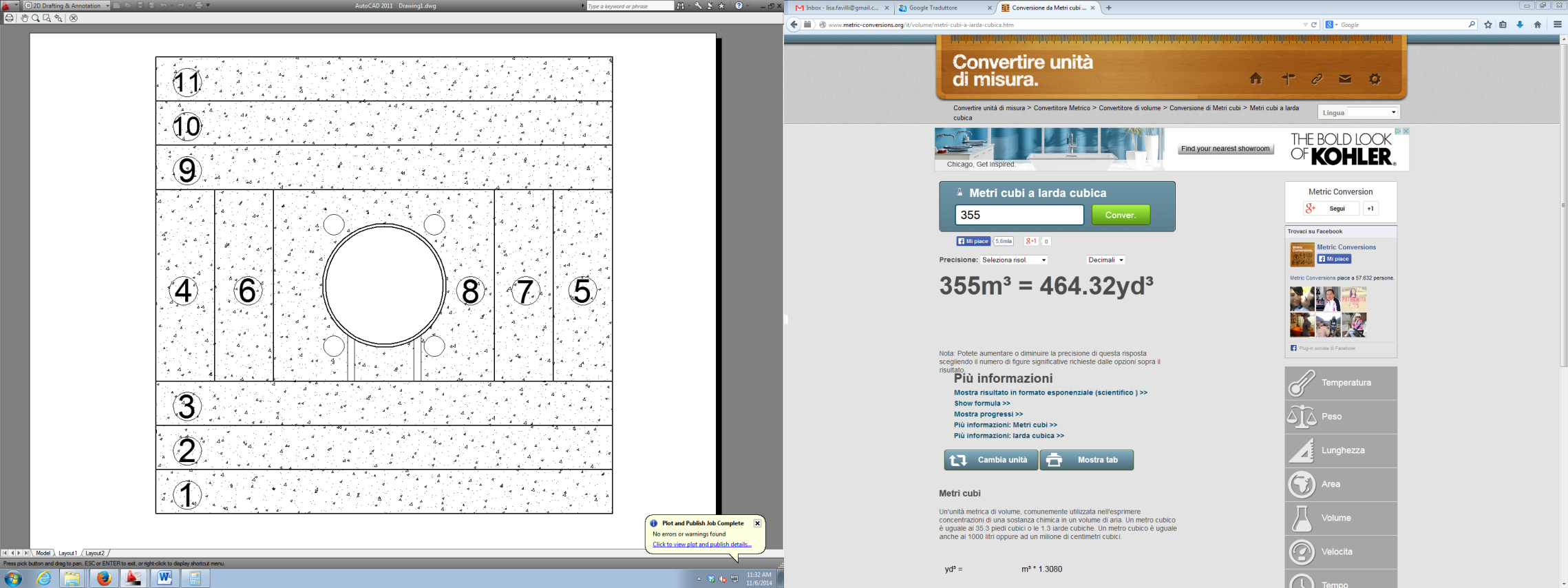 CEMENTITIOUS MATERIAL CONTROL
CRACK RESISTANCE
HIGH
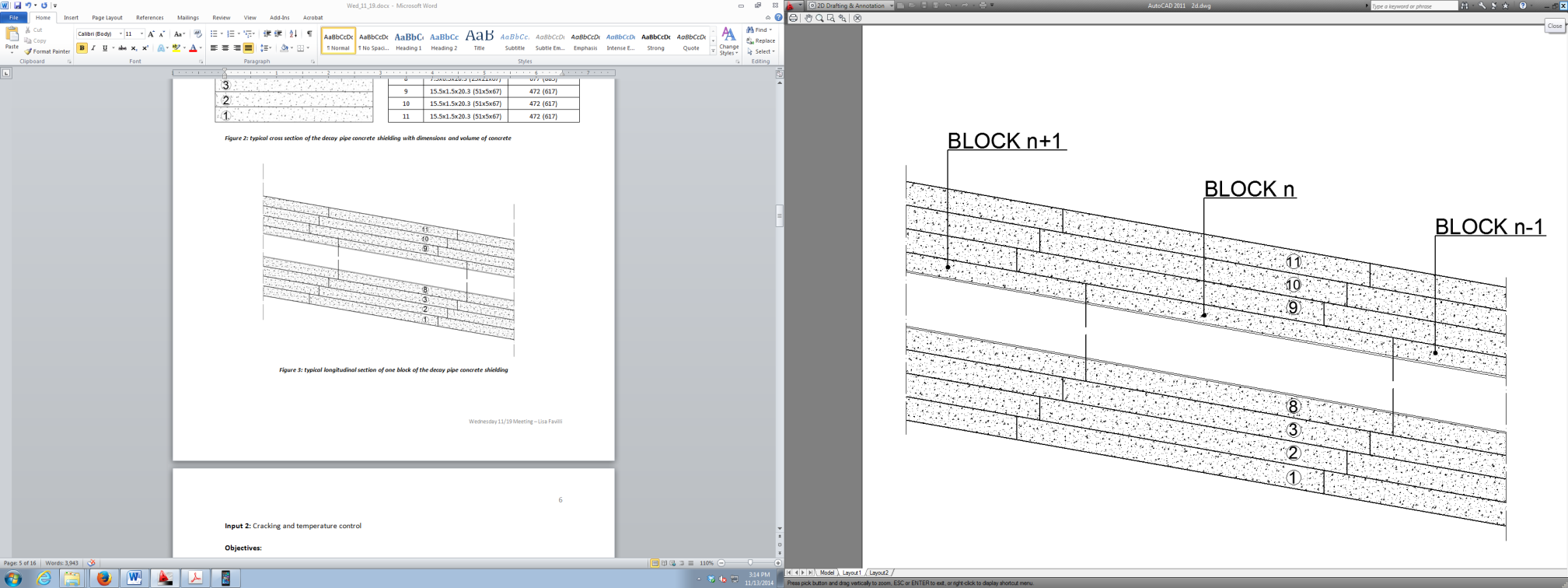 PRE-COOL INGREDIENTS
CRACKING AND TEMPERATURE
POST-COOL CONCRETE
COOLING OPERATIONS
INSULATE EXT. SURFACES
NO. OF BLOCKS: 10 
LENGTH: 20.3 m (67 ft)
PLACING IN BLOCKS
DEGREE OF RESTRAINTS
LOW
CONSTRUCTION MANAGEMENT
STRAIN APPLICATION
SLOW
THIN LAYERS
1.5 – 2 m (5 – 6.6 ft)
10
Lisa Favilli | Project of the Decay Pipe Concrete Shielding - 2014 CNI - ISSNAF Internship
12/11/2014
Concrete mass properties
PARAMETERS
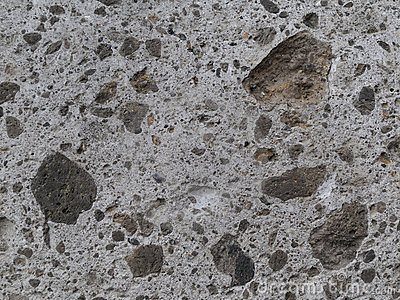 REQUIREMENTS
RECOMMENDATIONS
TO HAVE SHIELDING EFFICIENCY
MINIMUM VALUE: 
2350 kg/m3
NORMAL DENSITY
TYPE OF CONCRETE
NORMAL WEIGHT
LIMESTONE
LOW THERMAL 
EXPANSION COEFFICIENT
AGGREGATES PROPERTIES
4.5 X 10-6 F-1
LOW MODULUS 
OF ELASTICITY
14000 MPa (2 X 106 psi)
5.6 m
RADIUS ENOUGH TO SHIELD
DIMENSION
11
Lisa Favilli | Project of the Decay Pipe Concrete Shielding - 2014 CNI - ISSNAF Internship
12/11/2014
Concrete composition properties
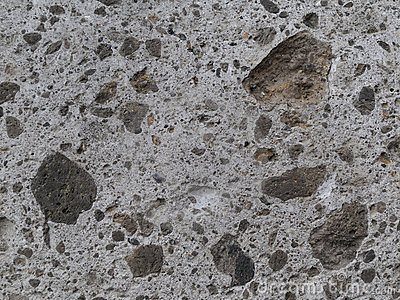 PARAMETERS
REQUIREMENTS
RECOMMENDATIONS
COMPLETION OF THE PREVIOUS RECOMMENDATIONS
COMPRESSIVE STRENGTH
MEDIUM VALUE
1500 psi – 2000 psi
PERMEABILITY
5 X 10-10 cm/sec
LOW
DRYING SHRINKAGE
LOW
4 X 10-4
SLUMP RANGE
RECOMMENDED FOR MC
1 in. – 2 in.
TEMPERATURE DIFFERENTIAL
LOW RANGE
35 °F
12
Lisa Favilli | Project of the Decay Pipe Concrete Shielding - 2014 CNI - ISSNAF Internship
12/11/2014
Volume changes control and joints construction
PARAMETERS
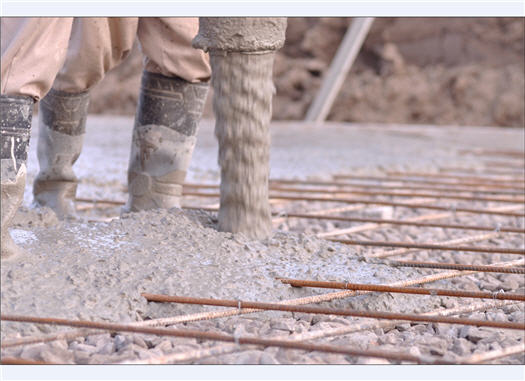 REQUIREMENTS
RECOMMENDATIONS
TO PREVENT AND CONTROL CRACKS
VOLUME CHANGES
CONTRACTION JOINTS
VERTICAL BETWEEN BLOCKS
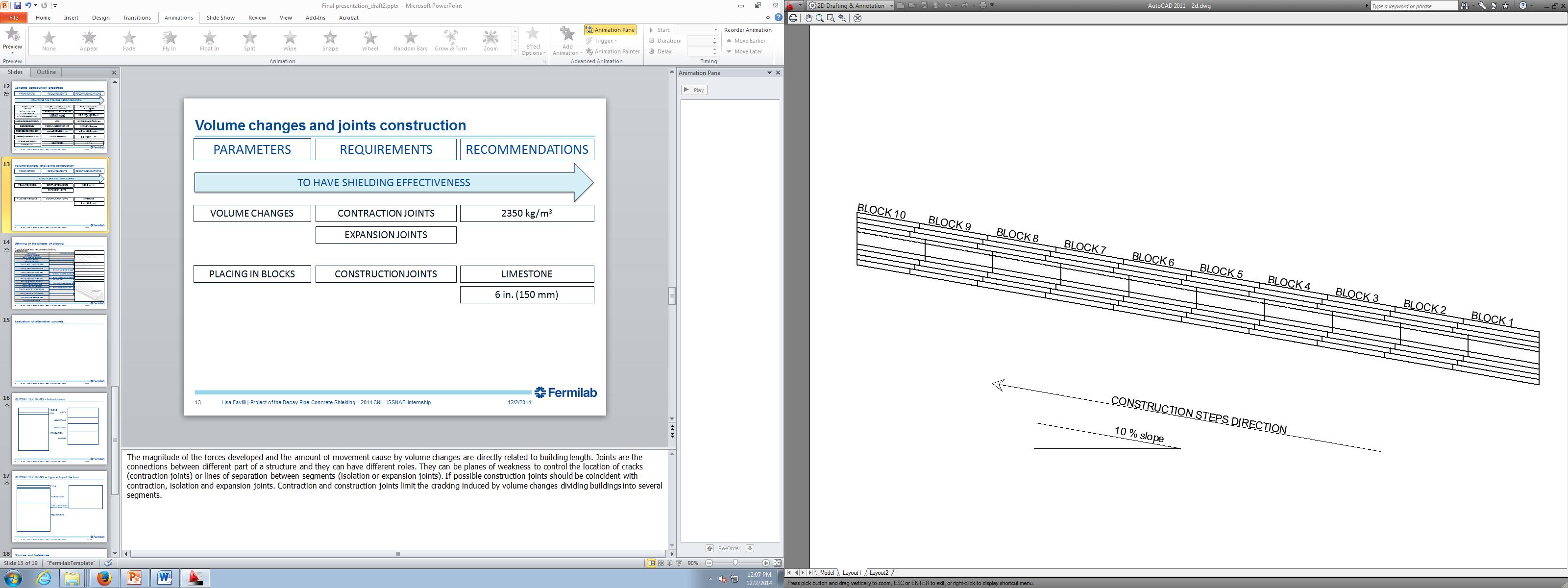 TWO CONTRACTION JOINTS
HORIZONTAL AND 
VERTICAL CONSTRUCTION BETWEEN LAYERS
PLACING IN BLOCKS
CONSTRUCTION JOINTS
HORIZONTAL AND VERTICAL “LINES” ARE CONSTRUCTION JOINTS
JOINTS MATERIAL 
WITH THE SAME DENSITY OF CONCRETE
SHIELDING EFFICIENCY
DENSITY
13
Lisa Favilli | Project of the Decay Pipe Concrete Shielding - 2014 CNI - ISSNAF Internship
12/11/2014
Definition of the phases of placing 1/2
PARAMETERS
REQUIREMENTS
RECOMMENDATIONS
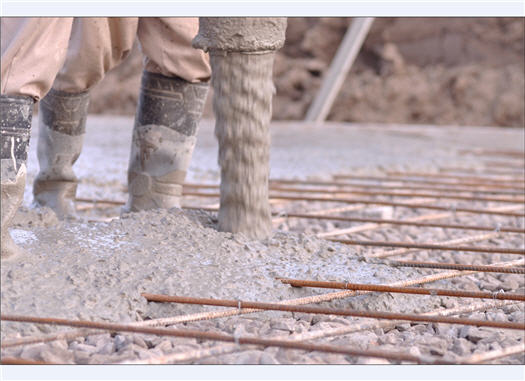 TO HAVE BEST PLACING SEQUENCE
1.5 – 2.0 m (5.0 – 6.6 ft)
THICKNESS OF LAYERS
THIN LAYERS
USE 4 in. VIBRATORS
ROUGH BACKGROUND SURFACE
10 % SLOPE
PLACING PLAN
SETBACK OF 1.5 m (5 ft)
LARGE DIMENSIONS
DIVIDE INTO 10 BLOCKS
INSULATE EXTERNAL SURFACES
CONTROL 
HEAT GENERATION
POST PLACING OPERATIONS
POST COOL
14
Lisa Favilli | Project of the Decay Pipe Concrete Shielding - 2014 CNI - ISSNAF Internship
12/11/2014
Defining of the phases of placing 2/2
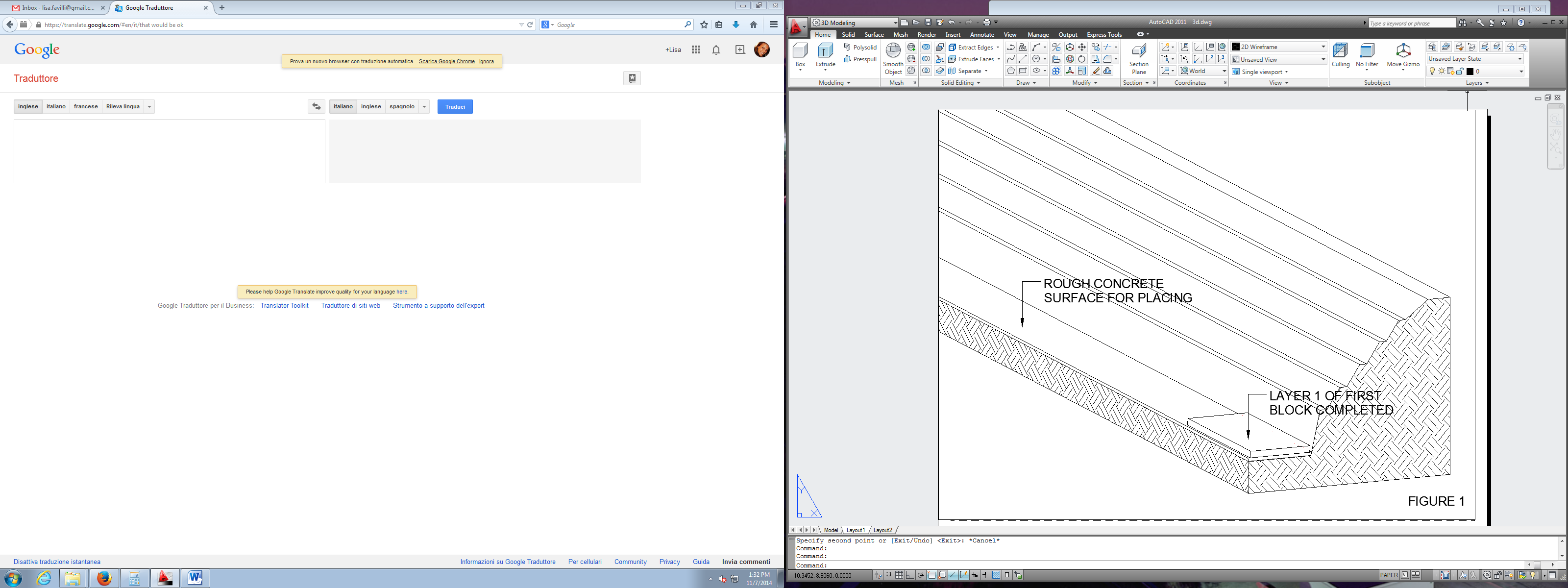 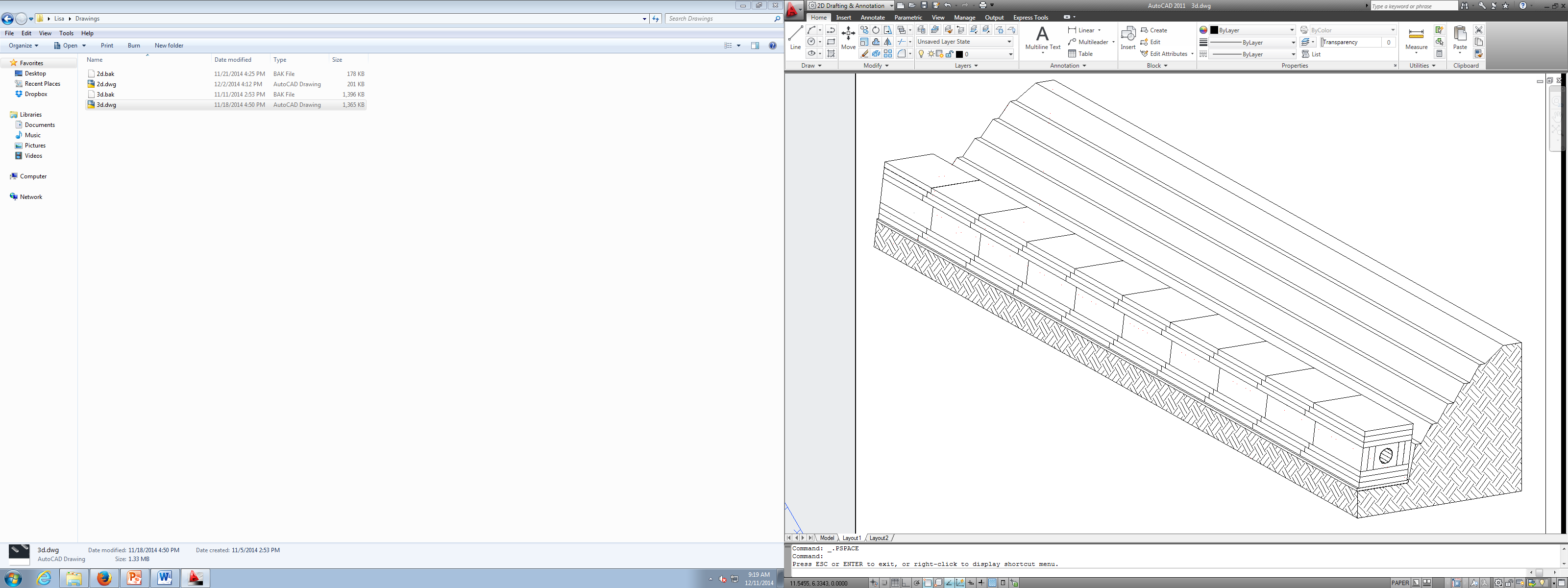 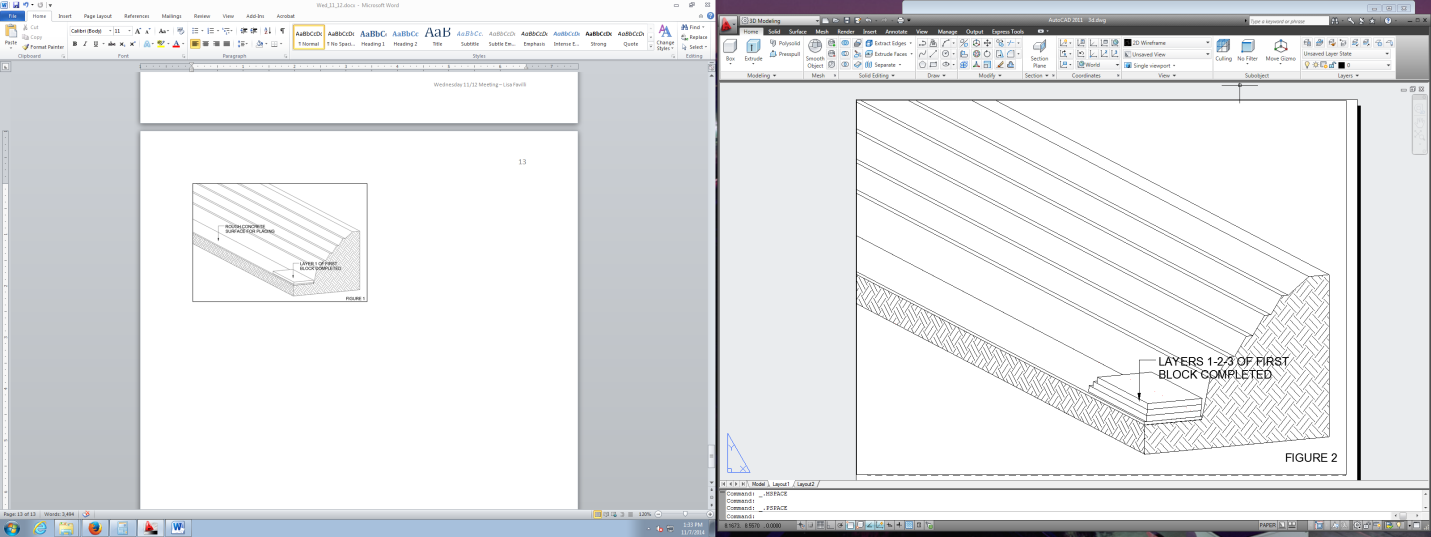 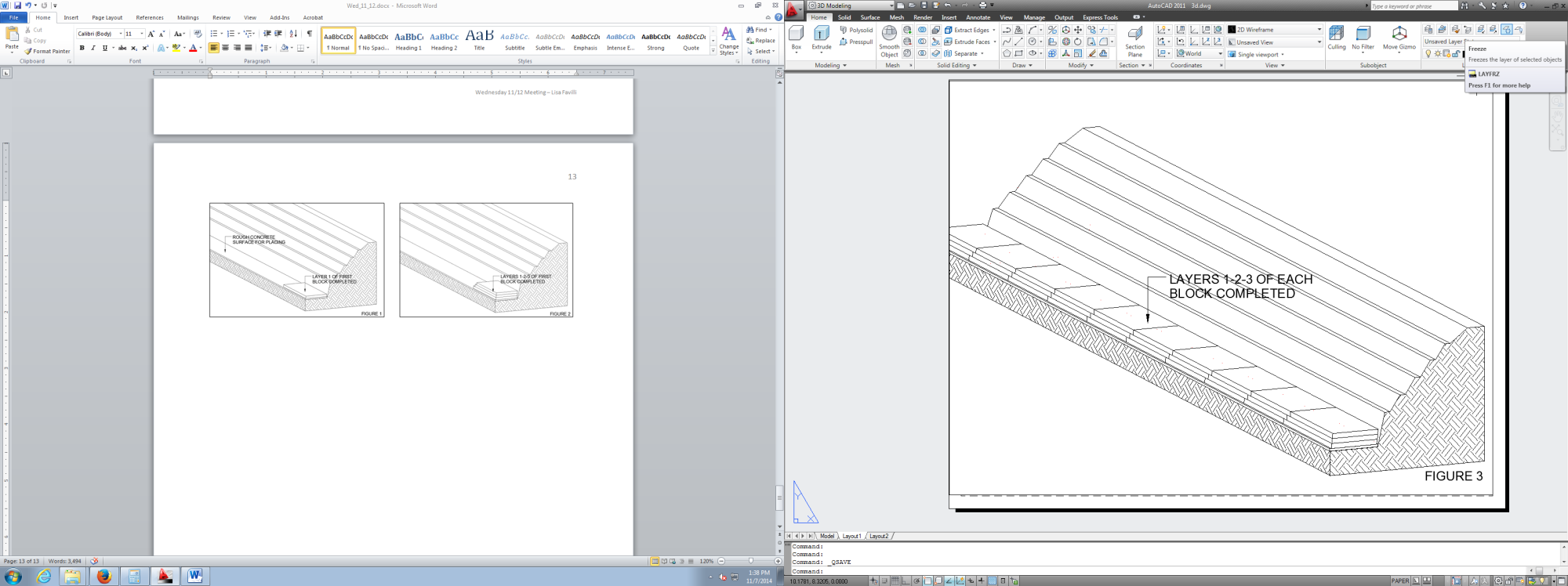 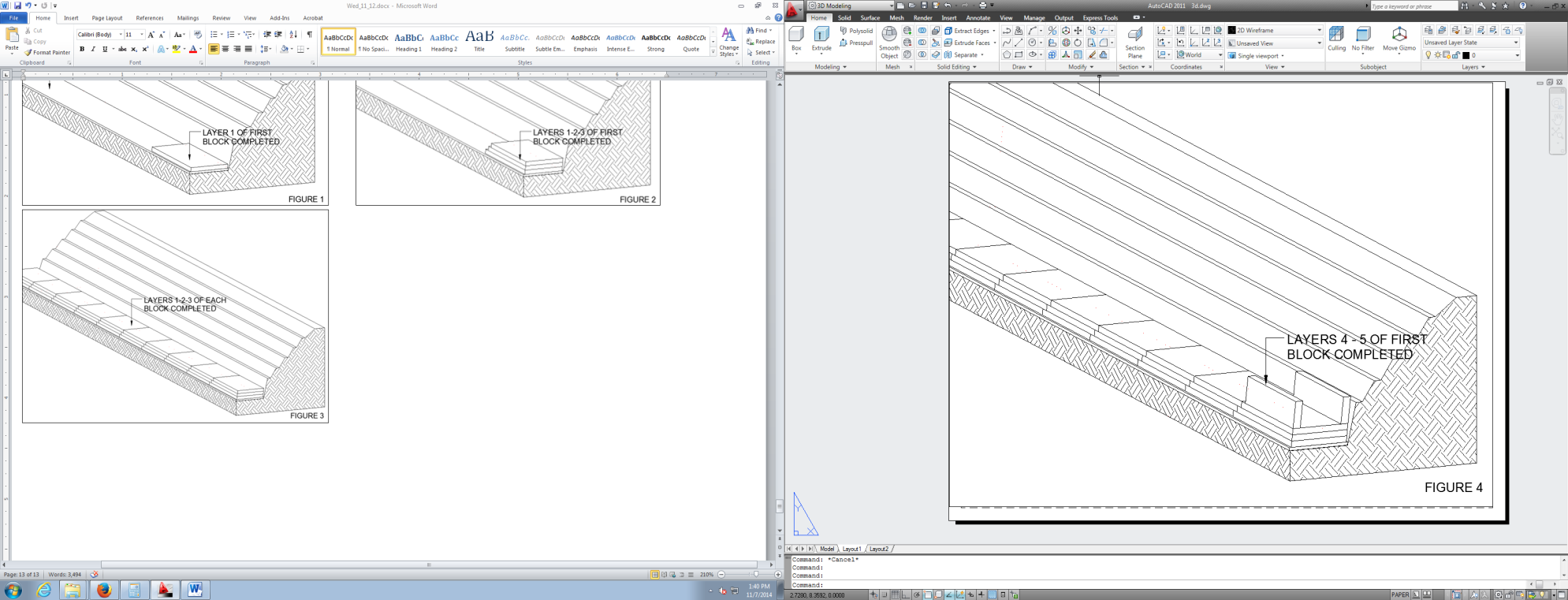 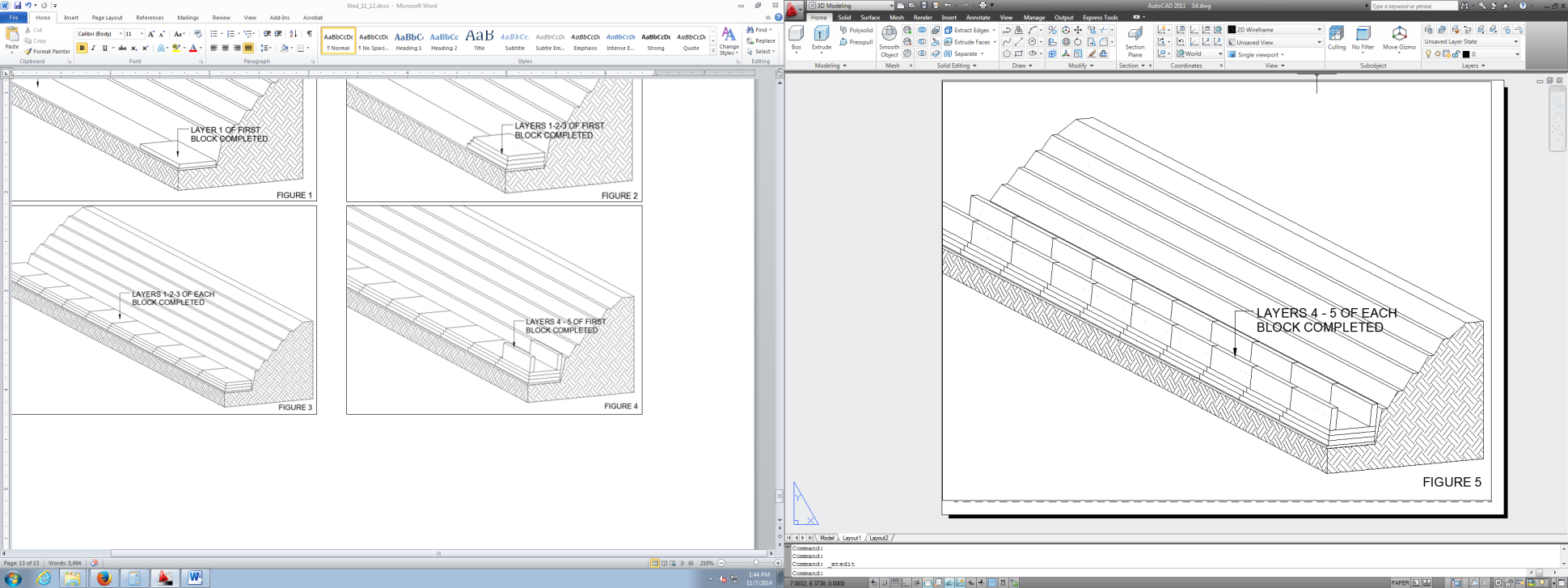 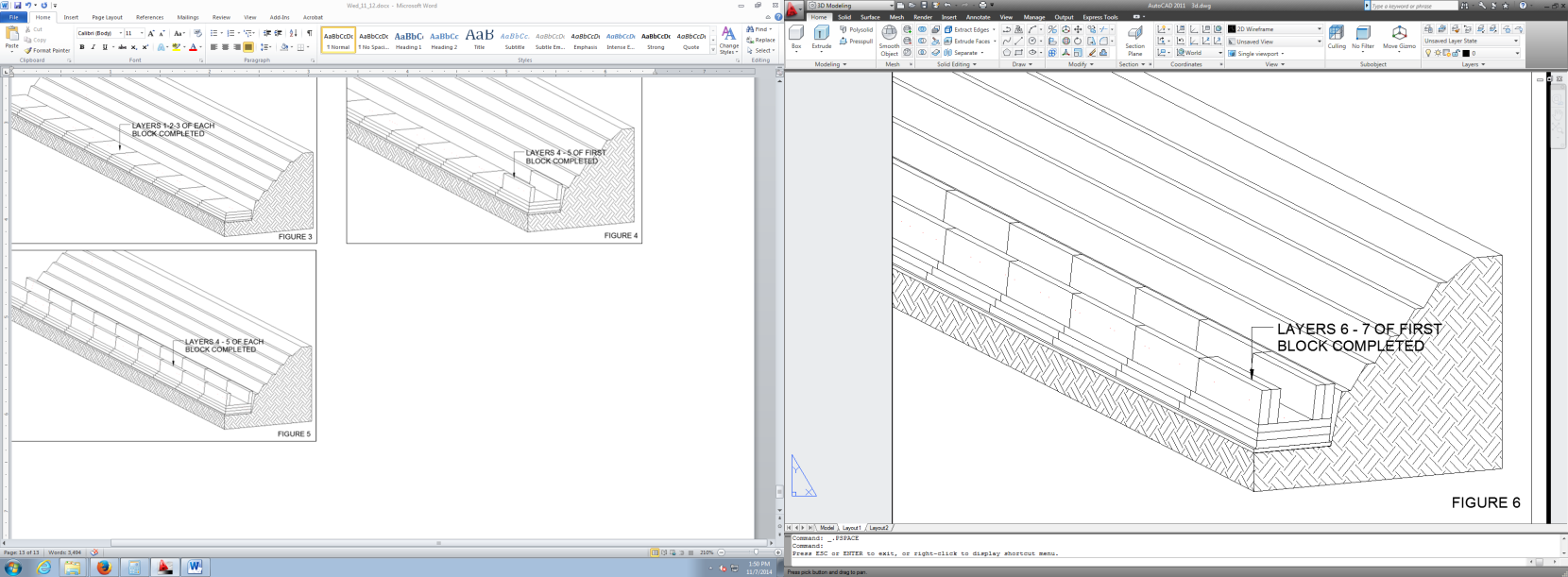 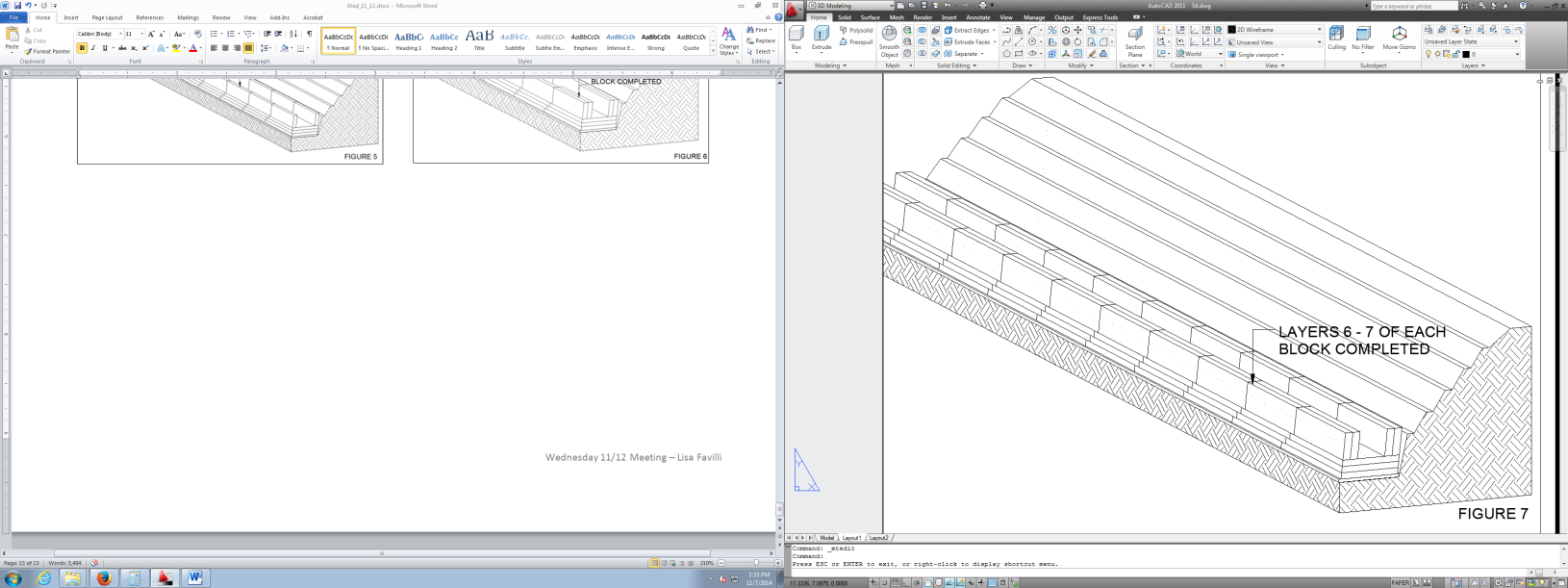 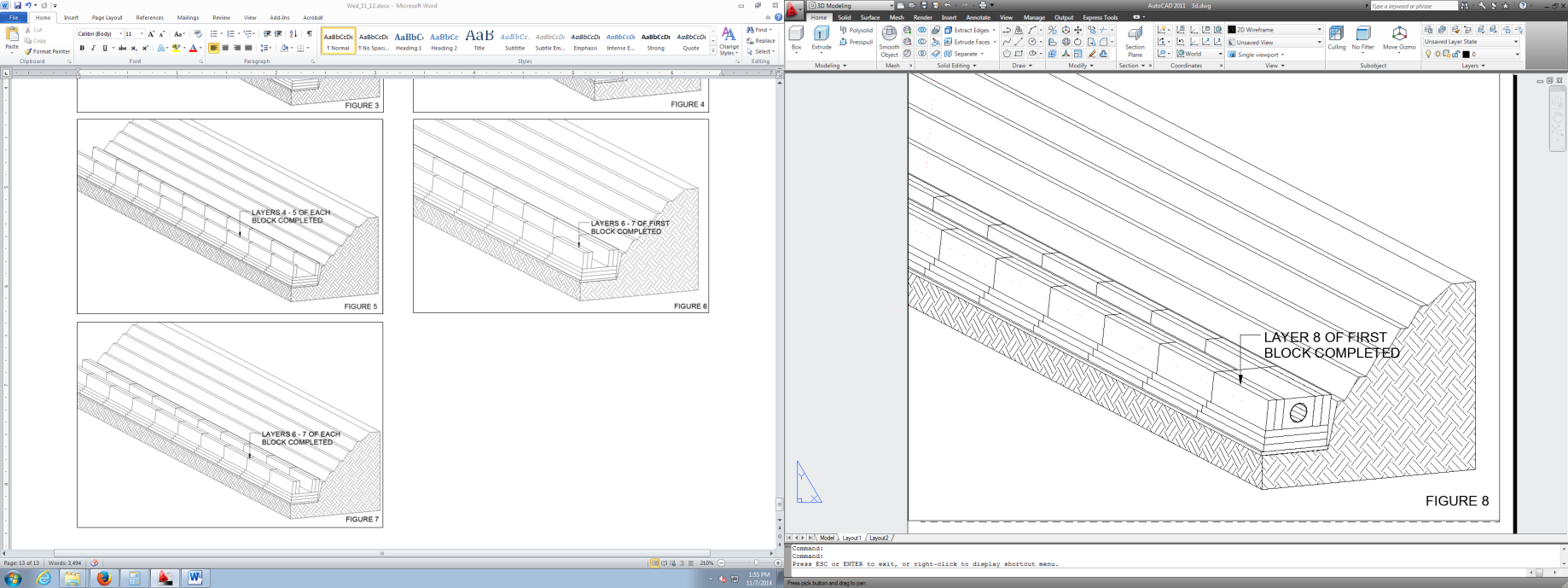 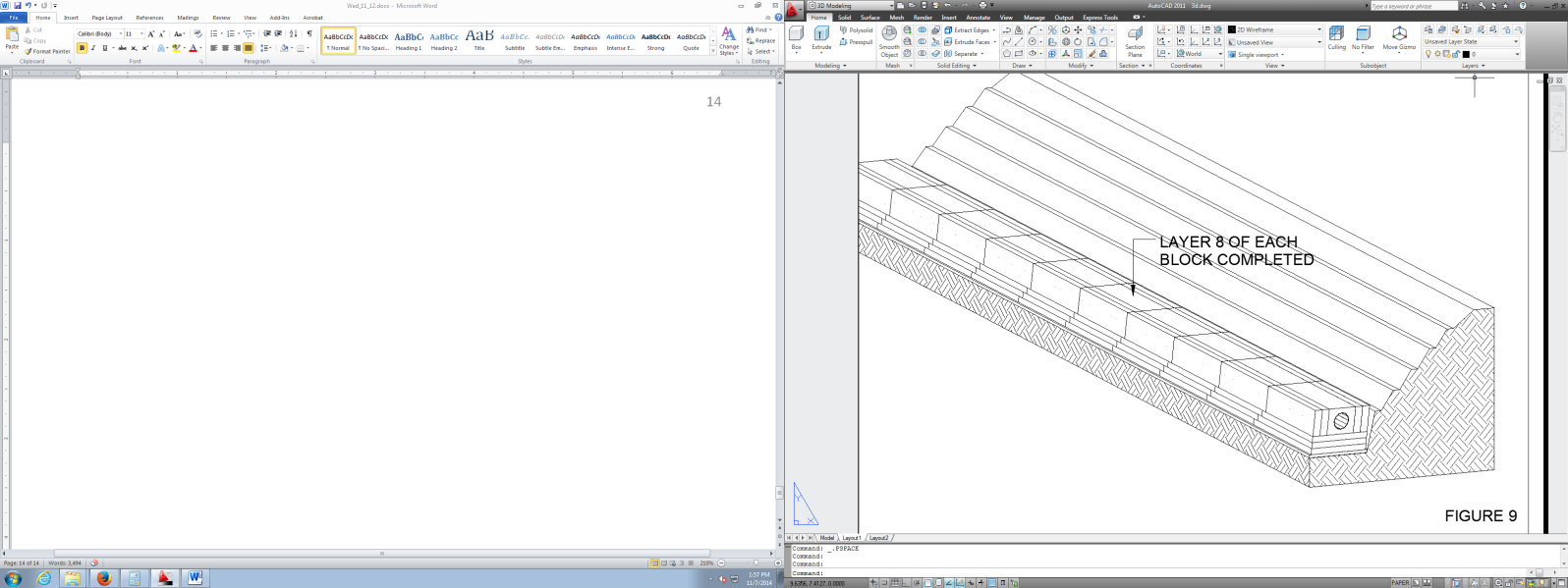 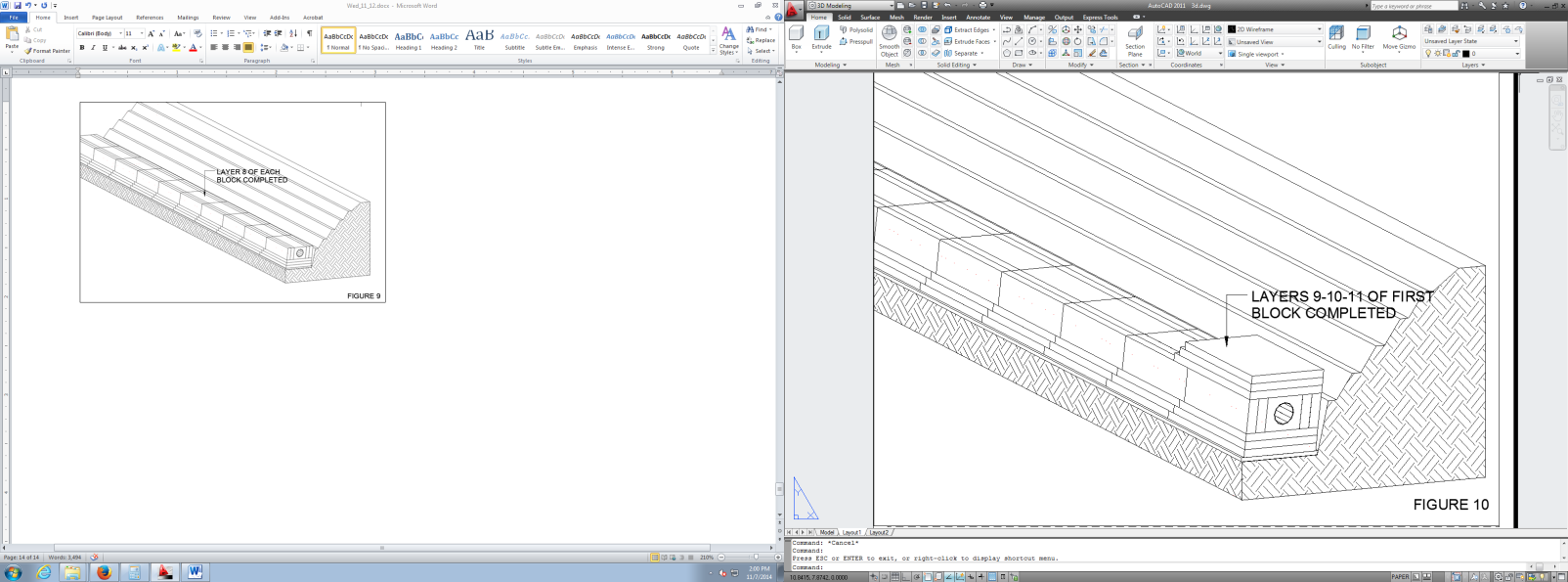 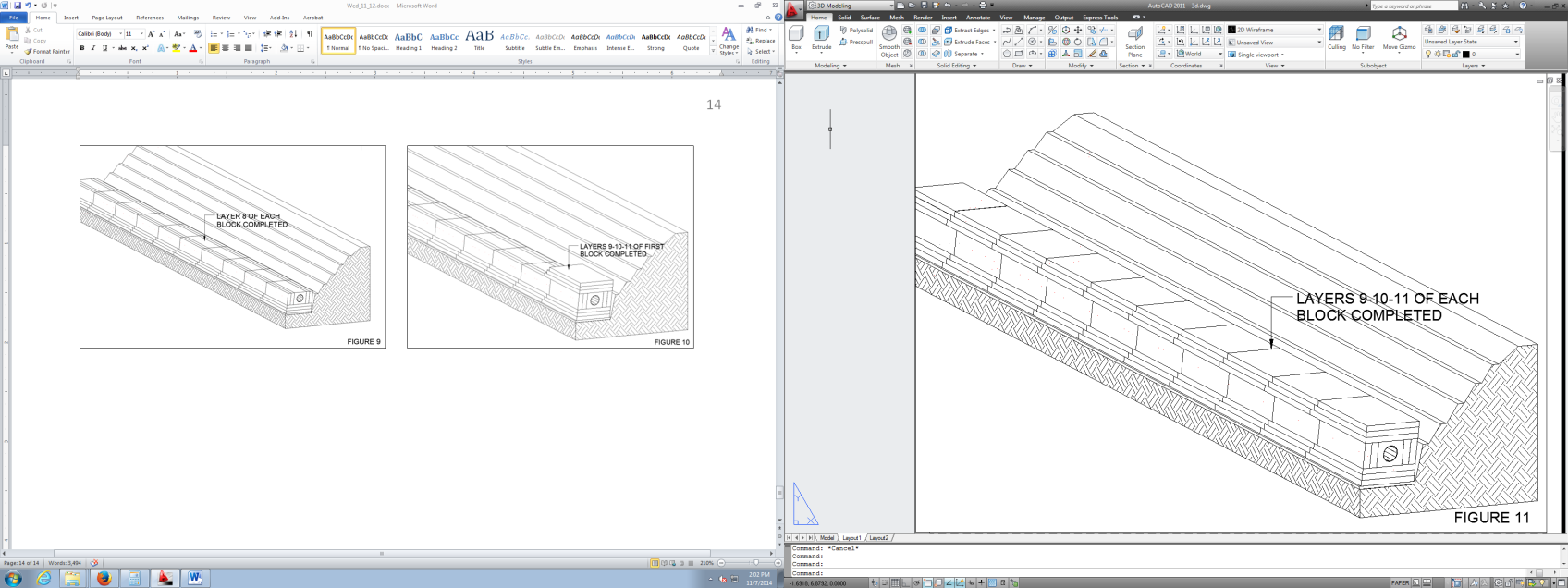 15
Lisa Favilli | Project of the Decay Pipe Concrete Shielding - 2014 CNI - ISSNAF Internship
12/11/2014
Evaluation of alternative concrete
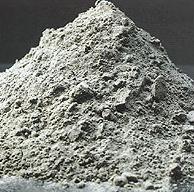 PARAMETERS
REQUIREMENTS
RECOMMENDATIONS
TO COMPARE POSSIBILITIES
TESTS AND 
INFORMATION ON:
HEAT OF HYDRATION CONTROL
LOWER HEAT OF HYDRATION
THERMAL BEHAVIOUR
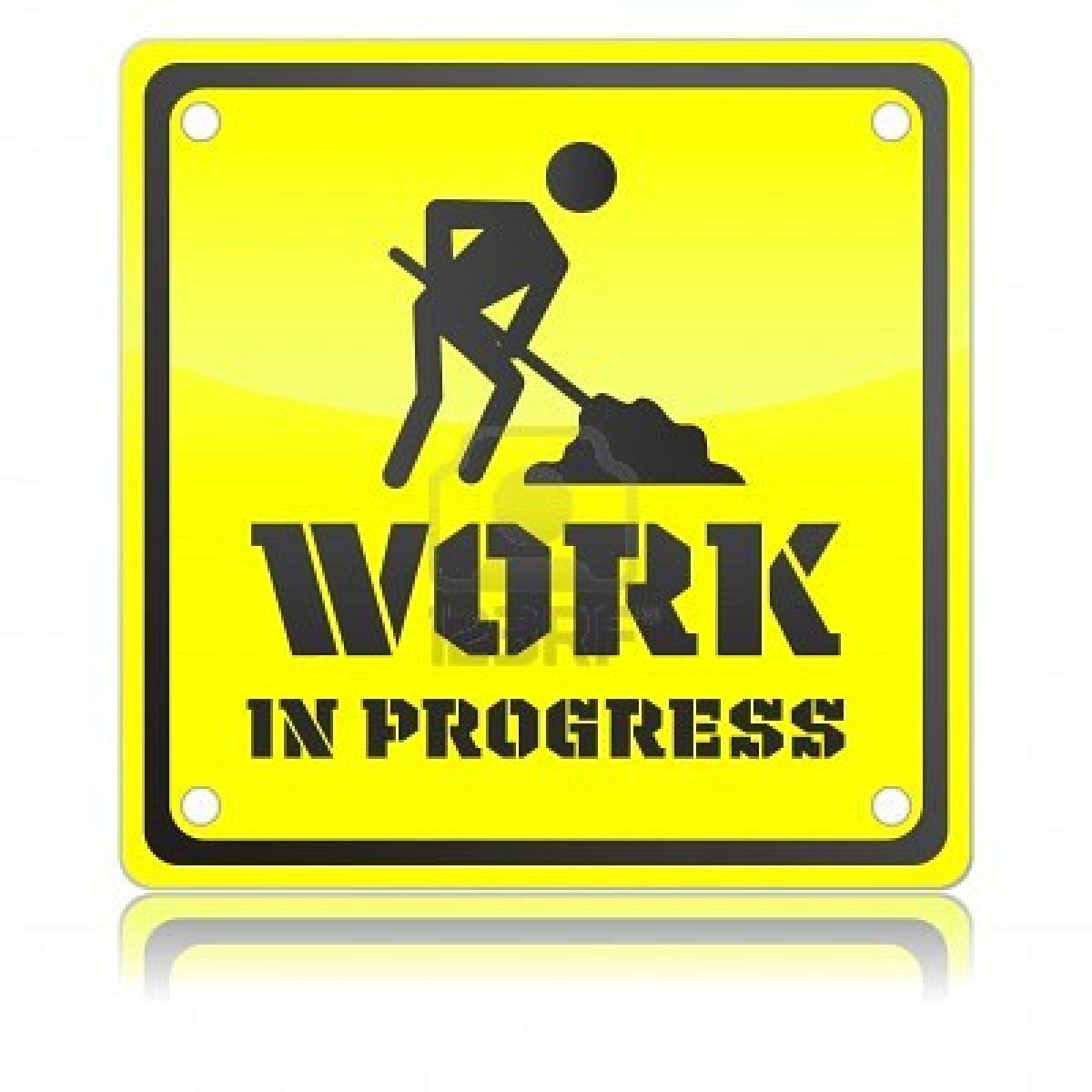 COOLING OPERATIONS REDUCED/ELIMINATED
CRACKING AND TEMPERATURE CONTROL
CHEMICAL PROPERTIES
PHYSICAL PROPERTIES
LARGER LAYERS AND 
FEWER BLOCKS
MECHANICAL PROPERTIES
PLACING PROCEDURE
FEWER JOINTS
THERMAL PROPERTIES
MORE WORKABILITY
RADIOLOGICAL PROPERTIES
PLACING PLAN
LESS SEGREGATION
LEACHING TEST
16
Lisa Favilli | Project of the Decay Pipe Concrete Shielding - 2014 CNI - ISSNAF Internship
12/11/2014
Summary and Conclusions
METHODS
DISCUSSED ASPECTS
STATUS
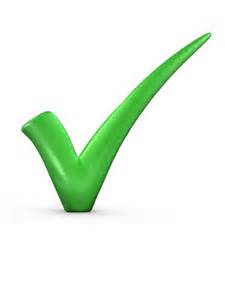 HEAT OF HYDRATION CONTROL
REPORT AND DRAWINGS
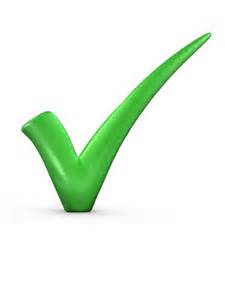 REPORT AND DRAWINGS
CRACKING AND TEMPERATURE CONTROL
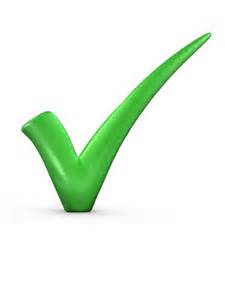 CONCRETE MASS PROPERTIES
REPORT AND DRAWINGS
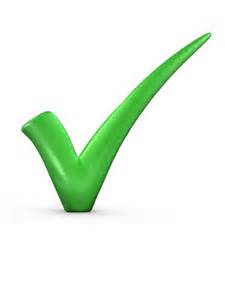 REPORT AND DRAWINGS
CONCRETE COMPOSITION PROPERTIES
VOLUME CHANGES CONTROL AND JOINTS CONSTRUCTION
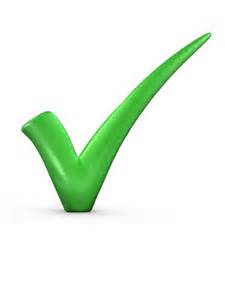 REPORT AND DRAWINGS
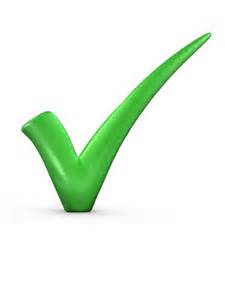 DEFINITION OF THE PHASES OF PLACING
REPORT AND DRAWINGS
EVALUATION OF AN ALTERNATIVE CONCRETE
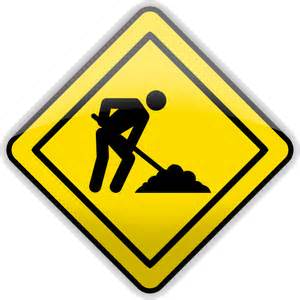 TESTS
17
Lisa Favilli | Project of the Decay Pipe Concrete Shielding - 2014 CNI - ISSNAF Internship
12/11/2014
Sources and References
ACI 116R-00 “Cement and Concrete Terminology”
ACI 207.1R-96 “Mass concrete”
ACI 211.1-91 “Standard practice for Selecting Proportions for Normal, Heavyweight and Mass Concrete”
ACI 214-77 “Recommended practice for Evaluation of Strength Test Results of Concrete”
ACI 224R-90 “Control of Cracking in Concrete Structures”
ACI 224.3R “Joints in concrete construction”
ASTM C150 “Standard specification for Portland Cement”
ASTM C618 – 08 “Standard specification for Coal Fly Ash and Raw or Calcined Natural Pozzolan for Use in Concrete”
ASTM C637 – 09 “Standard specifications for aggregates for radiation – shielding concrete”

Barite Analysis – Thomas Hamernik
Memorandum – Thomas Hamernik
18
Lisa Favilli | Project of the Decay Pipe Concrete Shielding - 2014 CNI - ISSNAF Internship
12/11/2014
Thank you all 
for your attention!
19
Lisa Favilli | Project of the Decay Pipe Concrete Shielding - 2014 CNI - ISSNAF Internship
12/11/2014